Programa de Pós-Graduação em Gerenciamento em Enfermagem – PPGEn ENO 5962 - Modelos Gerenciais e Ferramentas de gestão de recursos humanos em enfermagem Estrutura e dinâmica organizacional Com Foco nos modelos gerenciais
Profa.Dra.Patricia Campos Pavan Baptista

Professora Titular da Escola de Enfermagem da USP
Líder do Grupo de Pesquisa Estudos sobre a Saúde dos Trabalhadores de Enfermagem e de Saúde (GESTES)
Questões de partida
Para que serve uma estrutura organizacional?
Em quais aspectos, as transformações na sociedade impactam na estrutura orgnizacional?
Existe um modelo gerencial ideal?
A Problemática
Historicamente, apesar das diversas intervenções realizadas no campo da Saúde, relativas às organizações, pactos federativos e sociais, quase nenhuma importante transformação ocorreu nos recursos humanos em saúde.
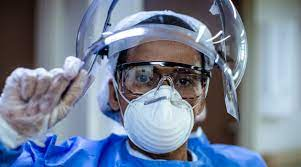 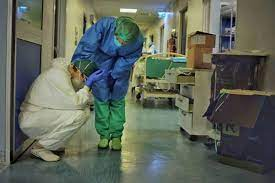 Crise da Força de Trabalho em Saúde
Tal crise tem se mostrado como um dos mais importantes obstáculos para melhorar o desempenho e o acesso aos serviços e sistemas de saúde, sobretudo nos países em desenvolvimento (Dal Poz,2019),
A Estratégia Global de Recursos Humanos em Saúde: Força de trabalho 2030, adotada pela 69ª Assembleia Mundial da Saúde, em maio de 2016, visa garantir:
qualidade das
 forças de trabalho em saúde
acessibilidade
cobertura
OPAS,2017.
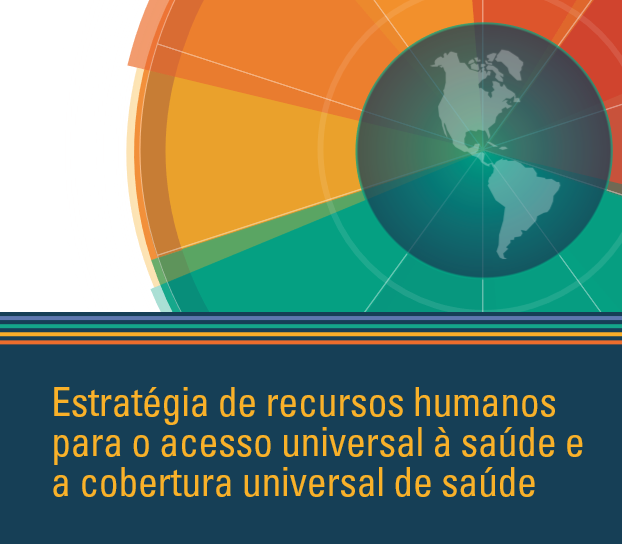 A iniciativa busca:
orientar as políticas nacionais de recursos humanos para a saúde, levando em conta que a disponibilidade, acessibilidade, pertinência, relevância e competências desses recursos são fatores-chave para alcançar os objetivos da Estratégia para o acesso universal à saúde e cobertura universal de saúde, bem como da Agenda 2030 para o Desenvolvimento Sustentável.
https://www.paho.org/bra/index.php?option=com_content&view=article&id=5860:recursos-humanos-para-a-saude-para-todas-as-pessoas-em-todos-os-lugares&Itemid=1091
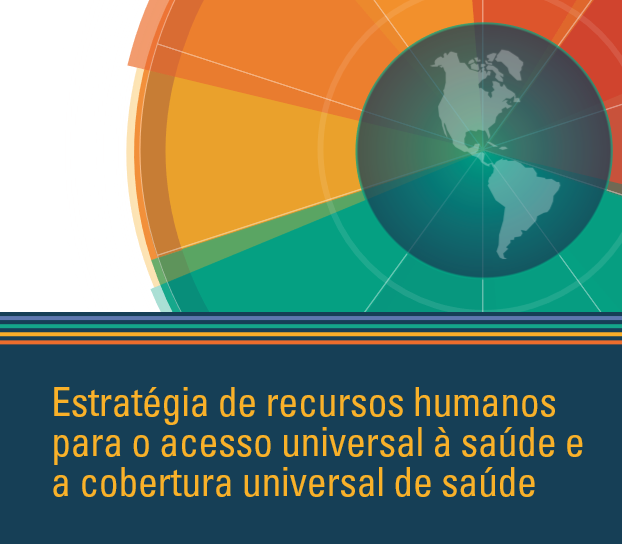 O IDEAL
“…que todas as pessoas, em todos os lugares, tenham acesso a um trabalhador de saúde qualificado e motivado (...)”.
De que Recursos Humanos estamos falando?
Aparato educacional brasileiro;
Fragilidade nas relações de trabalho;
Regulamentação das profissões;
Condições desfavoráveis de trabalho;
Terceirização agressiva que já se insere nos serviços de saúde
De que Recursos Humanos estamos falando?
A formação, alocação e fixação dos médicos e outras treze categorias profissionais de saúde para atender às necessidades da população é um grande desafio para o SUS.
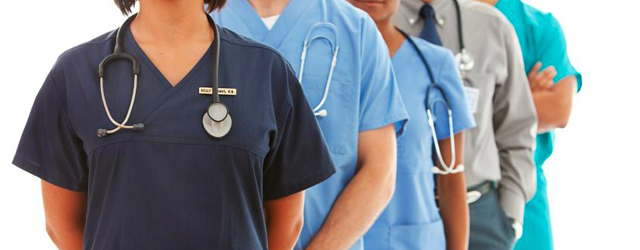 Além disso…no campo da saúde, de que Modelos Gerenciais estamos falando?
LÓGICA SANITÁRIA X ECONÔMICA

LÓGICA QUALIDADE X QUANTIDADE
Administradores Serviços de Saúde
Formação precária = predomínio de conteúdos técnicos e administrativos dissociados de aspectos organizacionais e de comportamento;

Fragilidade nas competências para enfrentar a multiplicidade de situações organizacionais, com recursos financeiros e tecnológicos heterogêneos, com pessoas de qualificações diferenciadas, objetos de atuação distintos;
Estruturas Organizacionais
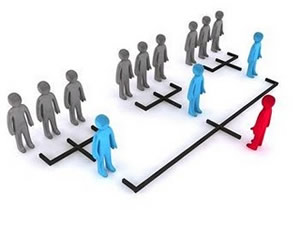 Estruturas Organizacionais
As organizações têm sido estruturadas de acordo com as funções exercidas pelos seus respectivos órgãos e do relacionamento hierárquico e funciona entre eles.
Entende-se por estrutura organizacional a forma como a organização se articula para desenvolver suas atividades. 
A estrutura = estratégia.
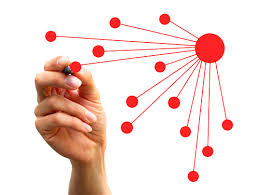 Estruturas Organizacionais
A estrutura organizacional indica:
 subordinações;
abrangência de poder dos gerentes e supervisores;
número de departamentos e pessoas que os compõe
número de níveis hierárquicos;
Como se dá os processos decisórios;
Comunicações, coordenação, controle e integração entre os departamentos
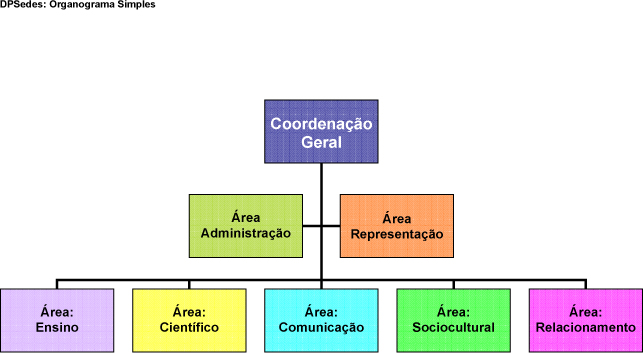 Estrutura Linear
Rígida unidade de comando, em que todos  os  órgãos  são  estruturados  sob  uma  única  linha  de subordinação; 
Centralização das decisões, linhas formais  de comunicação,   geralmente   com   fluxo   descendente.
Cada unidade de trabalho executa tarefas especificas e bem definidas.
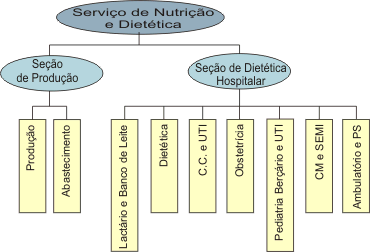 Estrutura Funcional
É  aquela  em  que  possui uma  chefia  para  cada  função e a necessidade básica é a especialização;
Todos   os   níveis   de   execução   se   subordinam   funcionalmente   aos   seus correspondentes níveis de comando funcional;
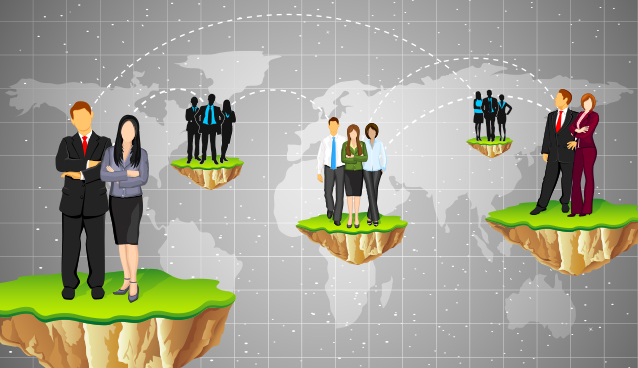 Estrutura Por Projetos
Equipes multidisciplinares são responsáveis por concluir, juntas, um determinado projeto, formando-se unidades independentes, cada uma dirigida por um gerente;
A este é conferida plena autoridade sobre o projeto, incluindo recursos   materiais   e   humanos;
Quando o projeto é concluído, deve dar espaço para a formação de um novo time, com uma nova administração para os próximos desafios.
Estrutura Matricial
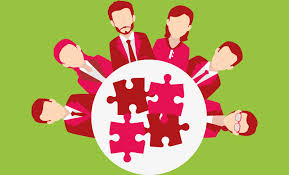 É multidimensional; 

Trata de maximizar as potencialidades  do grupo e minimizar  as falhas. Combina a clássica estrutura vertical, com uma  estrutura sobreposta a ela, horizontal ou transversal;

As unidades atuam como apoiadoras nos diferentes projetos. 

Maior versatilidade e otimização dos recursos humanos.
É possível contruir Uma Estrutura organizacional ideal?Exercício- olhar para sua estrutura organizacional
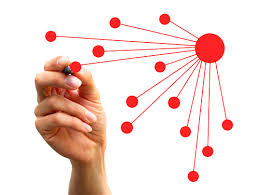 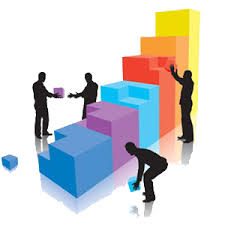 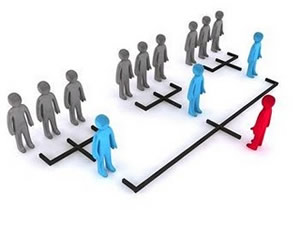 Estrutura Organizacional ideal?
Não existe um modelo ideal de estrutura organizacional; o importante é que ela funcione de maneira eficaz, atingindo os objetivos e cumprindo a missão da organização.
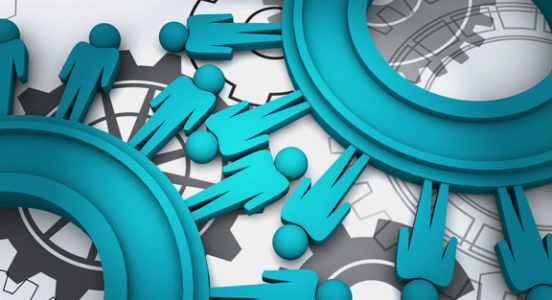 Vários são os estudos sobre formas organizacionais que nos permitem constatar a inexistência de uma estrutura organizacional única que se mostre efetiva e funcional para todas as organizações.

Estratégia (poder)
 Tamanho
 Setores
Tecnologia 

refletem a necessidade de diferenciados arranjos organizacionais
Referências
Dal Poz MR. A crise da força de trabalho em saúde. Cad Saude Publica 2013; 29(10):1924-1926. 
Dussault G, Dubois CA. Human resources for health policies: a critical component in health policies. Hum Resour Health 2003; 1(1):1. 
Dal Poz MR, Sepulveda HR, Costa Couto MH, Godue C, Padilla M, Cameron R, Vidaurre Franco TA. Assessment of human resources for health programme implementation in 15 Latin American and Caribbean countries. Hum Resour Health 2015; 13:24.
Obrigada!!!